Packaging & DistributionReceiving and Returning Test MaterialsOrdering Additional Test Materials
Jessica Dare, Principal Consultant
IAA Spring 2014
1
[Speaker Notes: Welcome to the Illinois Alternate Assessment Training Module for Packaging & Distribution.  
This training module is designed for IAA Coordinators and will go over the topics of receiving and returning test materials and ordering additional test materials.]
Receiving and Returning 
Test Materials
Initial Shipment

  Verifying Inventory

  Coordinator Kit

  Test Booklets
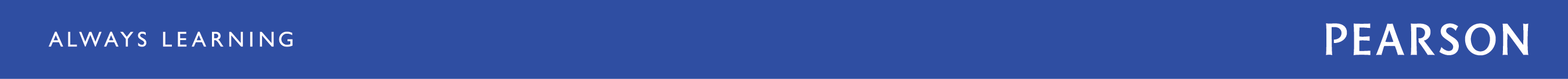 2
[Speaker Notes: Receiving and Returning Test Materials. Initial Shipment. Verifying Inventory in the Coordinator Kit and Test Booklets.]
Initial Shipment
IAA materials will be delivered by Monday, February 3

UPS will be the courier

For Chicago Schools,           Box 1 will contain the Coordinator kit  and test booklets.

For non-Chicago Districts,   Box 1 will only contain the Coordinator kit. There will be additional boxes, a box for each school with test booklets.

Save the boxes.  Use them to return materials.
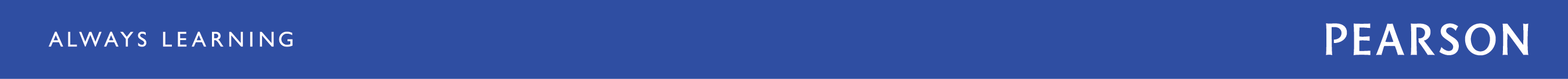 3
[Speaker Notes: INITIAL SHIPMENTS
Coordinators can expect to have all materials delivered by Monday, February 3rd.  The amount of test booklets received will be based directly on the number of students in the Student Information System or SIS, that have been assigned to take the IAA test at your facility.  Test booklets are shipped to the TESTING school as indicated in SIS.  UPS will be the courier that delivers the shipment and generally delivers between 9 a.m. and 4:30 p.m.
For Chicago Schools, Box 1 will contain the coordinator kit and test booklets. For non-Chicago Districts, Box 1 will contain only the coordinator kit. There will be additional boxes, a box for each school with test booklets. Save all boxes for returning materials to Pearson.]
Verifying Inventory
Coordinator Kit
Packing List
District and School Security Checklists
Coordinator Memo
UPS Return Labels
Pearson BLUE Return Labels
IAA Implementation Manual
Test Booklets
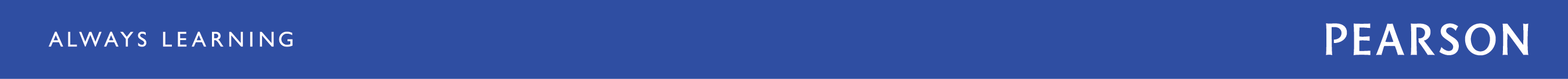 4
[Speaker Notes: VERIFYING INVENTORY
Once the materials have been delivered, verify the inventory with the packing list received in the Coordinator Kit found in box 1. The contents of the Coordinator Kit include the Packing List, District and School Security Checklists, Coordinator Memo, UPS and Pearson blue Return Labels, and an IAA Implementation Manual. All additional materials will be test booklets, packaged by school.]
Verifying Inventory
District and School Security Checklists
Verify that each test booklet on the checklist was received.

Track the test booklet as it is issued to the teacher and returned after testing.

Coordinator signs and dates the form when a test booklet is issued.

Teacher  signs and dates the form when the test booklet is returned to the Coordinator.
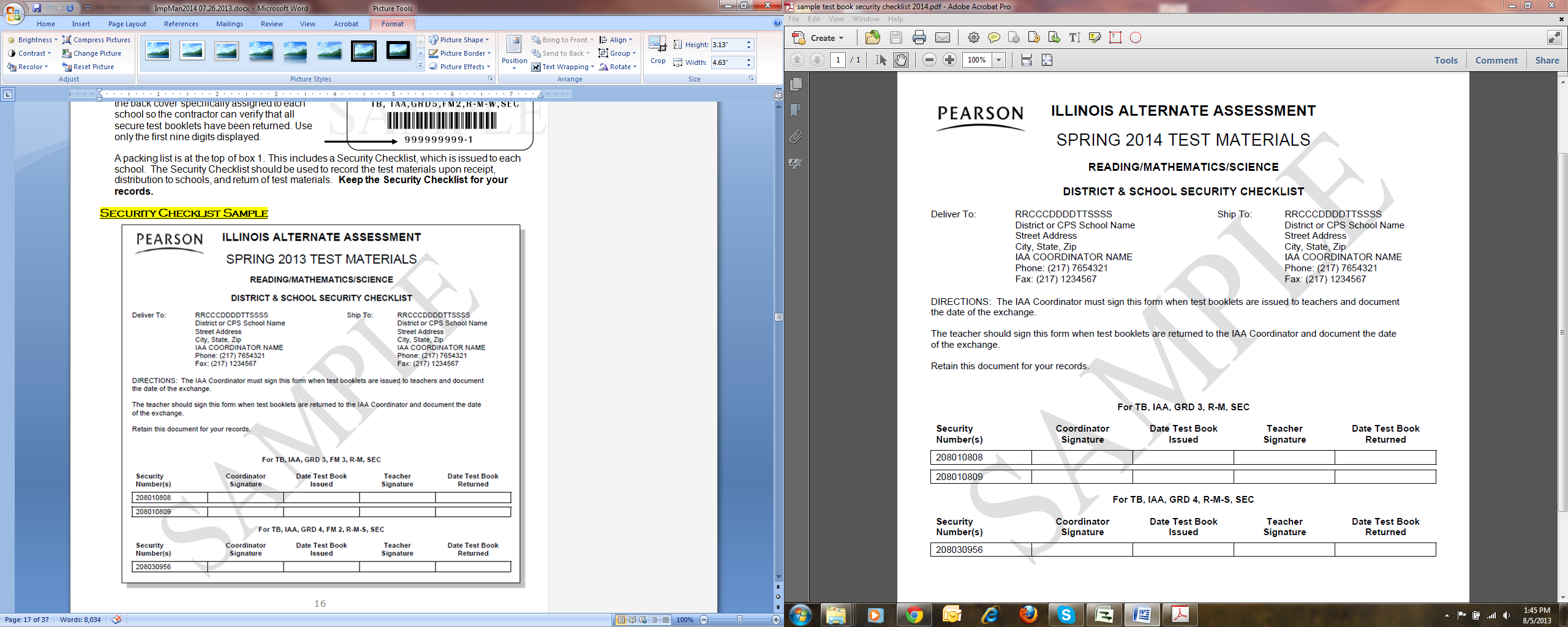 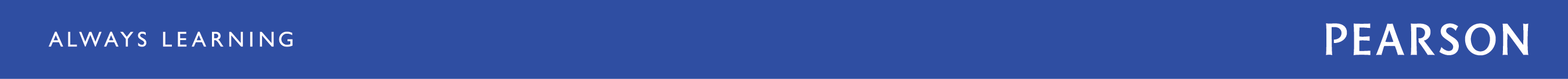 5
[Speaker Notes: DISTRICT and SCHOOL SECURITY CHECKLISTS
The District Security Checklist lists all secure barcode numbers issued to the district and you will also receive a copy of the School Security Checklist, that is also included in each School-level box. Verify that all test booklets listed on the Security Checklist were received. 
Using the District Security checklist, you will sign out each test booklet and mark down the date that it was issued to a school or teacher.  Then after testing, when you collect the test booklets, have the teacher sign and date to indicate that the specific test booklet was returned and in your possession.
You will keep this form for your records.]
Verifying Inventory
Coordinator Memo
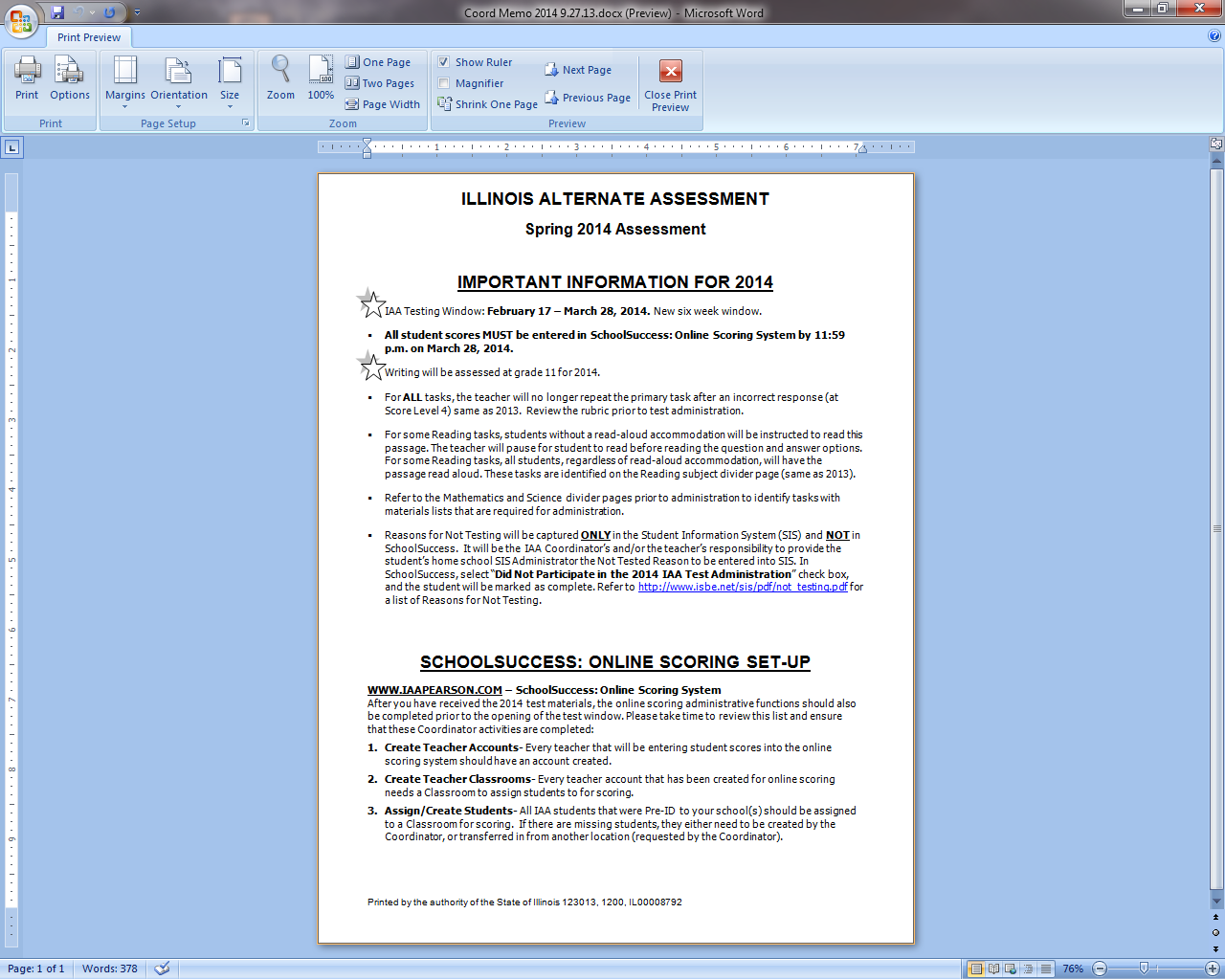 IAA Testing Window

  Online Score Entry Deadline

  Changes for 2014
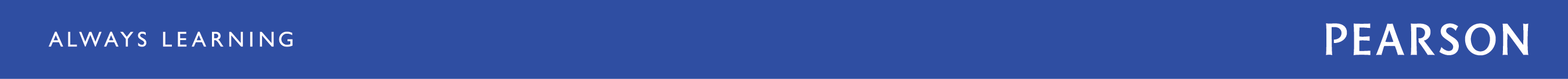 6
[Speaker Notes: COORDINATOR MEMO
The Coordinator Memo will have the IAA testing window, SchoolSuccess score entry deadline, changes for 2014 clearly indicated, and other important information.]
Verifying Inventory
UPS and Pearson Return Labels
SAMPLE
SAMPLE
Both labels must be used to 
return materials. 

PRE-SCHEDULED  Pick-up is April 2nd
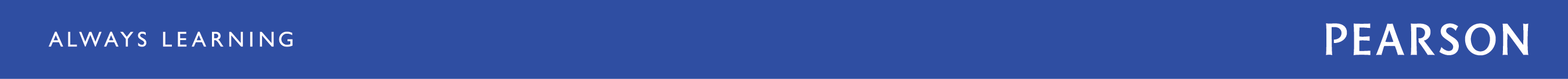 7
[Speaker Notes: UPS AND PEARSON RETURN LABELS
Here are examples of the UPS and Pearson return labels.  When you are returning materials, you will consolidate test booklets into as few boxes as possible and sort by grade. It is acceptable to combine multiple schools test booklets in one box. Apply BOTH a white UPS label AND a blue Pearson label to each box.  Your pick-up is already scheduled through UPS, and will take place on Wednesday, April 2nd. You will use the boxes that you received to return the materials. 

If you know in advance that your office will not be open on Wednesday, April 2nd, you can reschedule your pick-up. Please call Pearson’s Illinois Customer Support Center at 1-888-705-9413. Please do not call UPS or ISBE. Materials can be picked up anytime before the April 2nd, pick-up date and up to three business-days following April 2nd.]
Verifying Inventory
Official Tracking Document
This form is found in the IAA Implementation Manual

ONLY use this form if you have test booklets that are missing and will not be returned to Pearson

This form needs to be faxed to Pearson. It is not to be packaged with the return shipment.
SAMPLE
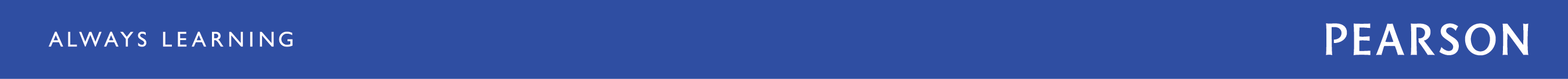 8
[Speaker Notes: OFFICIAL TRACKING DOCUMENT
The Official Tracking Document only needs completed if you have test booklets that are missing and will not be returned to Pearson.  Instructions for filling out the document, in addition to the fax number and deadline are all printed clearly on the form. The Official Tracking Document can be found on the IAA website and it is also included in the Implementation Manual.]
Verifying Inventory
IAA Implementation Manual
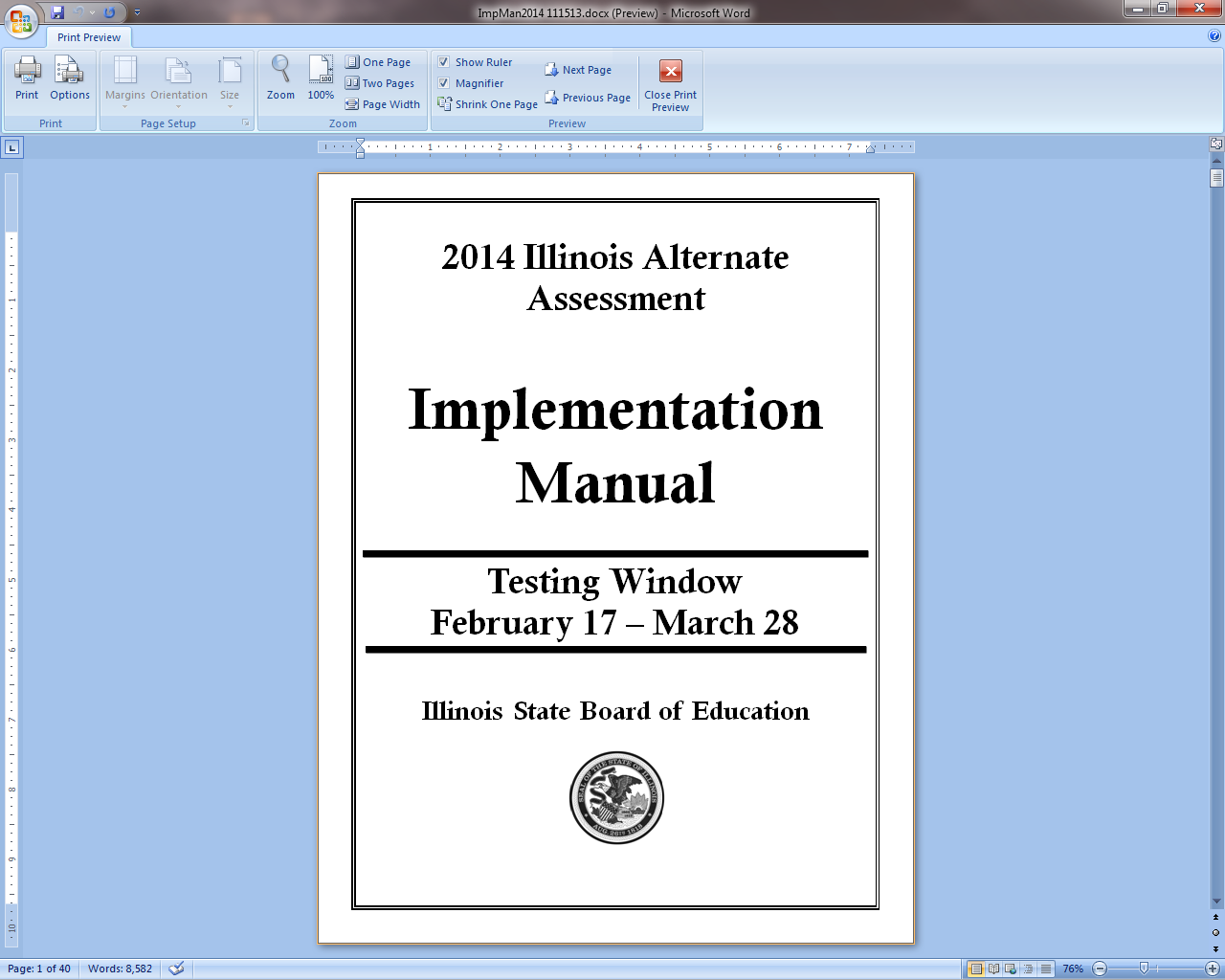 Coordinators
Roles and responsibilities
SchoolSuccess: Online Scoring System

Teachers
Responsibilities prior to, during, and after administration
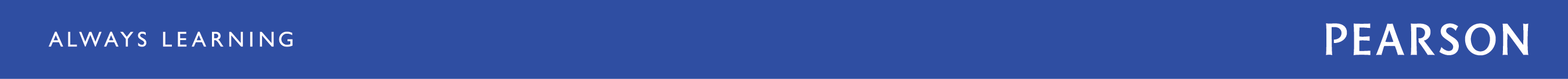 9
[Speaker Notes: IAA IMPLEMENTATION MANUAL
Each coordinator kit will contain one IAA Implementation Manual, and each school that receives IAA test booklets will also get one manual. For Coordinators, the manual will provide information on their roles and responsibilities, as well as instructions for completing SchoolSuccess: Online Scoring System. For Teachers, the manual will provide information on their responsibilities prior to, during, and after test administration.  If additional copies are needed, the manual can be found on the IAA website.]
Verifying Inventory
Test Booklets
One test booklet per student, based on Pre-ID file 

Distribute test booklets to teachers immediately upon receipt.

Sharing of test booklets is allowed between students in the same grade, as long as each student receives only their appropriate accommodations.
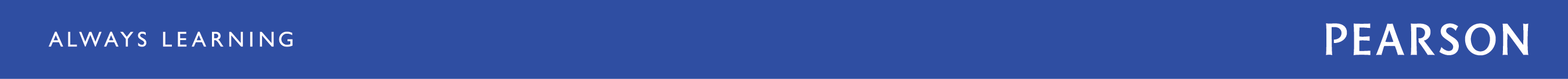 10
[Speaker Notes: TEST BOOKLETS 
Pearson will send one test booklet per student, based on the Pre-ID file. Distribute these test booklets to teachers immediately upon receipt. This allows teachers adequate time to apply any testing accommodations prior to the test administration window. 

If additional students move in, or were not included on the Pre-ID file, sharing of test booklets is allowed between students in the same grade, as long as each student receives only their appropriate accommodations. Additional orders can be placed on Pearson’s Assessment Network website. New for Spring 2014 there will be one form per grade so you do not have to worry about what form number your school was assigned.]
Ordering Additional Test Materials
Pearson’s Assessment Network

  Placing an Additional Order
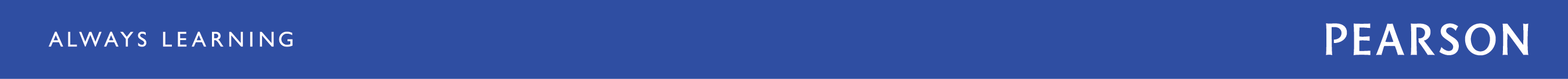 11
[Speaker Notes: Ordering Additional Test Materials. Pearson’s Assessment Network. Placing an Additional Order.]
Ordering Additional Test Materials
Pearson’s Assessment Network
•   MUST BE entered into Pearson’s Assessment Network   
    system    www.pearsonaccess.com/il 

   Additional Order Window opens Monday, February 3rd
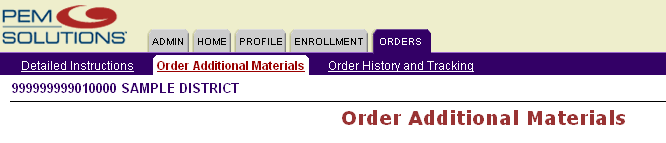 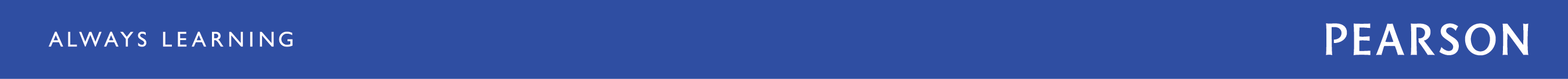 12
[Speaker Notes: Placing an Additional Order must be entered into Pearson’s Assessment Network. Additional order requests via email, fax, or telephone will not be accepted. The Additional Order window opens Monday, February 3rd. Please try placing just ONE additional order. Orders should be placed 72 hours prior to when the test material will be used. Additional orders will be shipped UPS Ground to the same address and to the same person as provided the initial shipment. Editing of shipping address and educational entity contact is not allowed!]
Ordering Additional Test Materials
Placing an Additional Order
Order the same form number received  in the initial shipment

  Didn’t receive any test booklets at that grade level in the initial  
   shipment, choose any form number
Please try to place just ONE additional order.  

   Placed at least 72 hours prior to when the test material will 
    be used.   

   Additional orders will be shipped UPS Ground to the same   
    address and to the same person as provided for the initial    
    shipment.
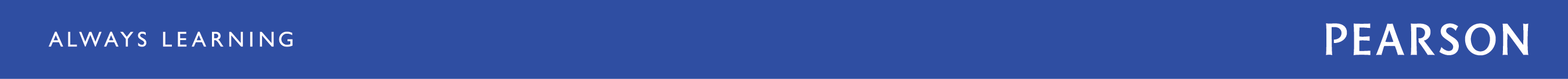 13
[Speaker Notes: New for Spring 2014 there will be one form per grade so you do not have to worry about what form number your school was assigned.  Select the test book needed by grade.  For additional information on the ordering process, please refer to the Assessment Network manual on Pearson Access and IAA WebPages.]
Interactive Frequently Asked Questions Database
www.pearsonaccess.com/il
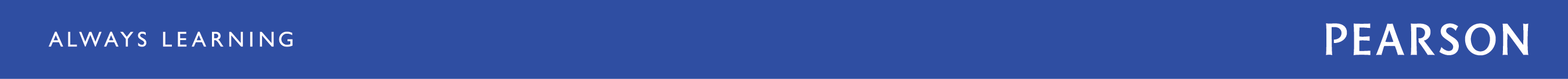 14
[Speaker Notes: Additional questions regarding receiving materials, ordering test booklets, important dates and many other topics are covered in the Interactive Frequently Asked Questions database, which can be found on the Pearson Access website.]
Questions
Interactive Frequently Asked Questions Database
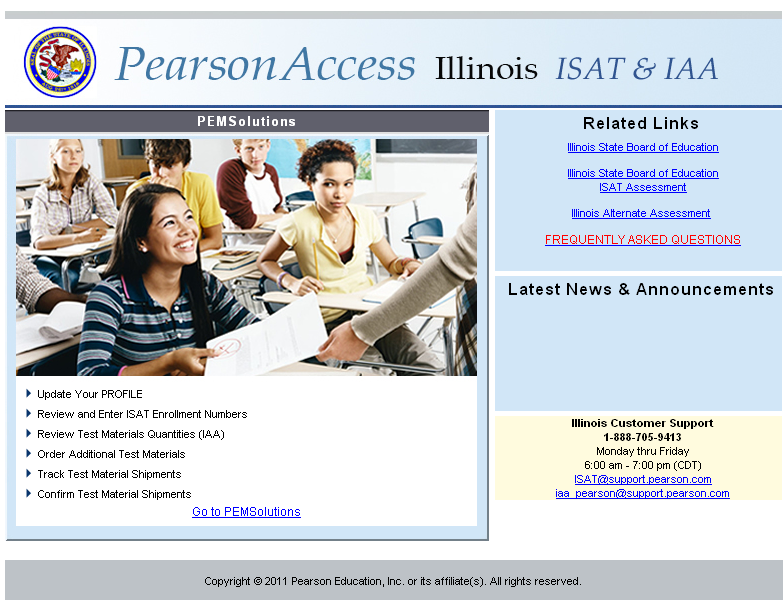 www.pearsonaccess.com/il
Click on Frequently Asked Questions link to access database
Packaging and Distribution
Pearson’s Illinois Customer Support Center
1-888-705-9413
Email: iaa_pearson@support.pearson.com
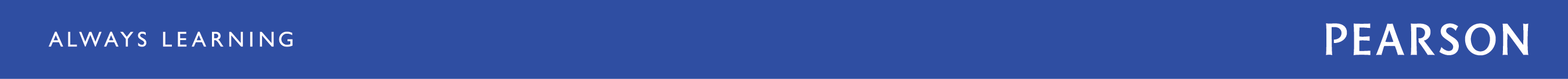 15
[Speaker Notes: Questions regarding packaging and distribution, please contact Pearson’s Illinois Customer Support Center at 1-888-705-9143 or at iaa_pearson@support.pearson.com.]